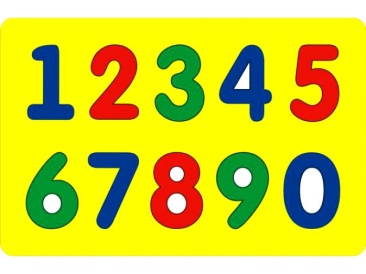 А потом пошла плясать
По бумаге цифра пять.
Руку вправо протянула,
Ножку круто изогнула.
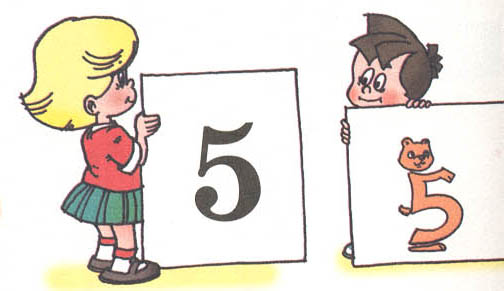 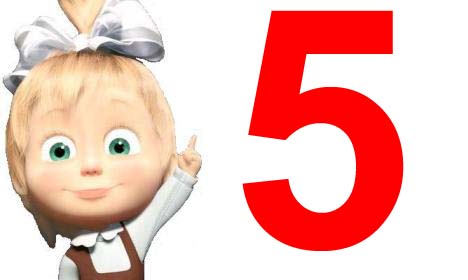 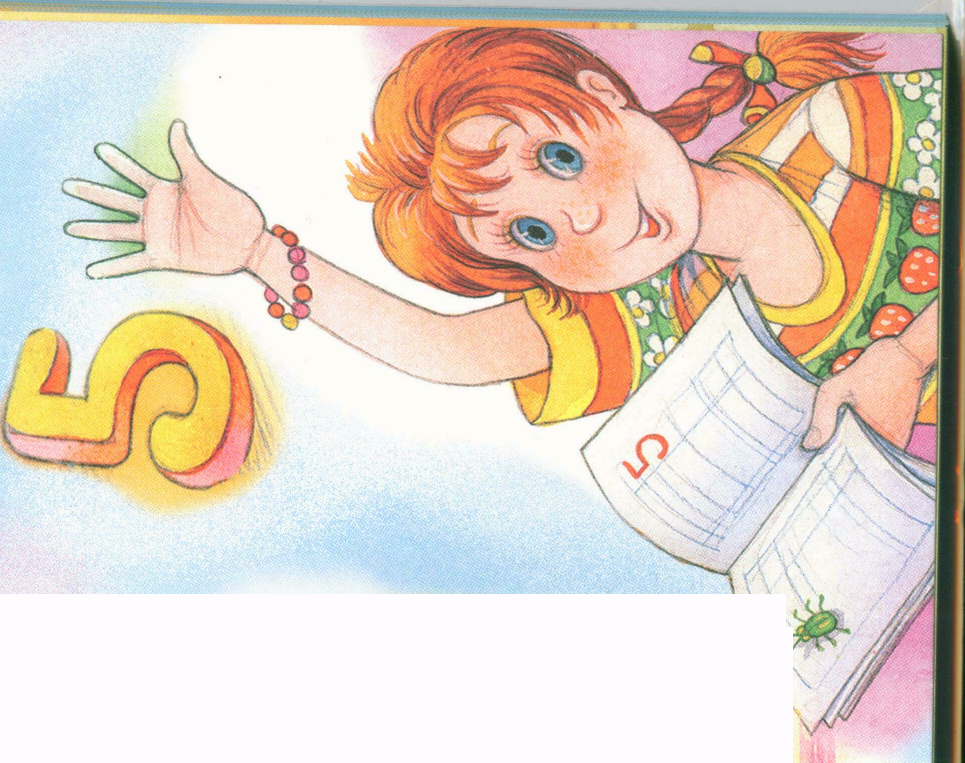 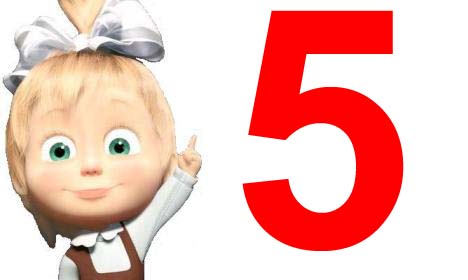 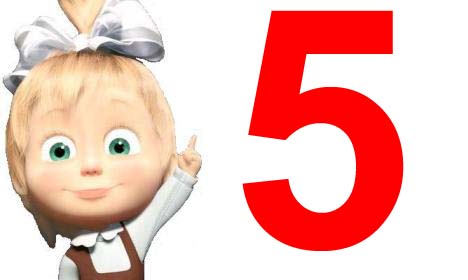 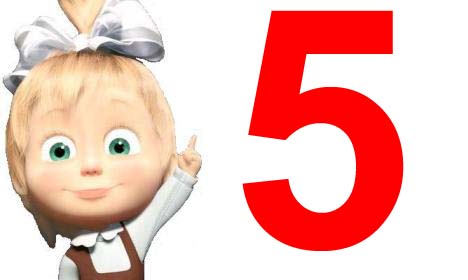 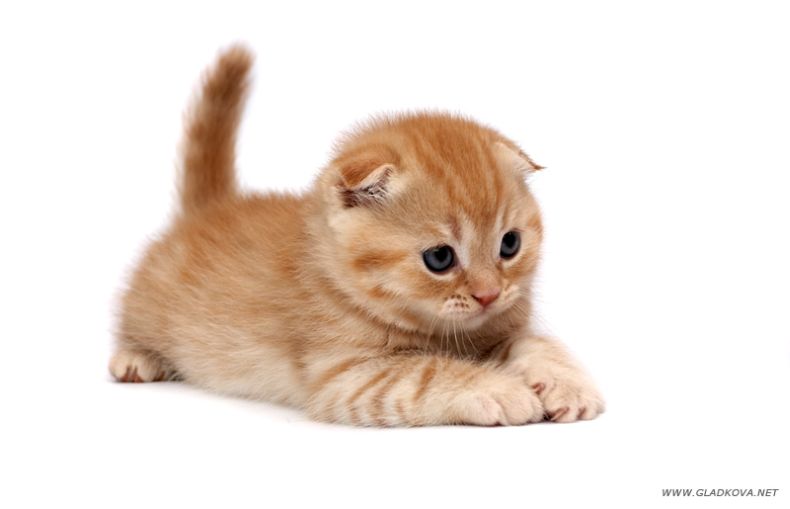 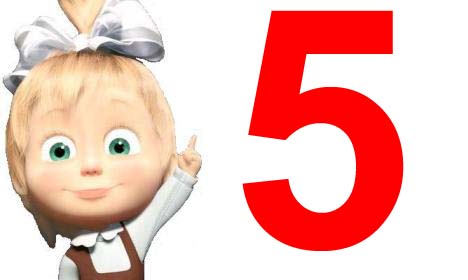 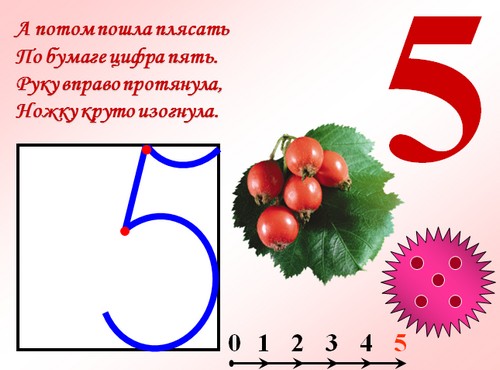 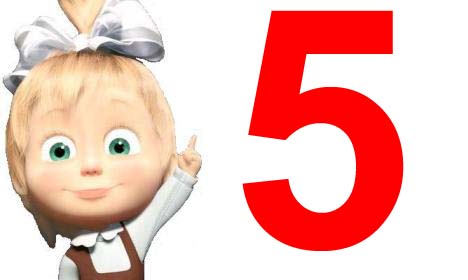 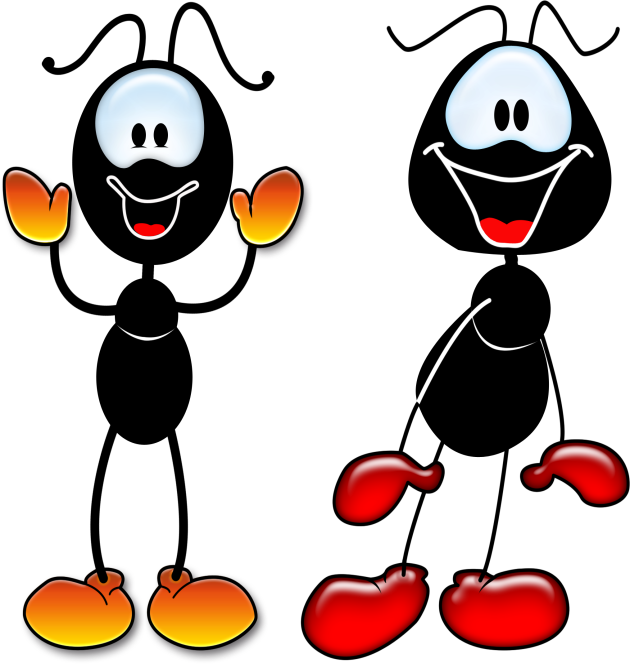 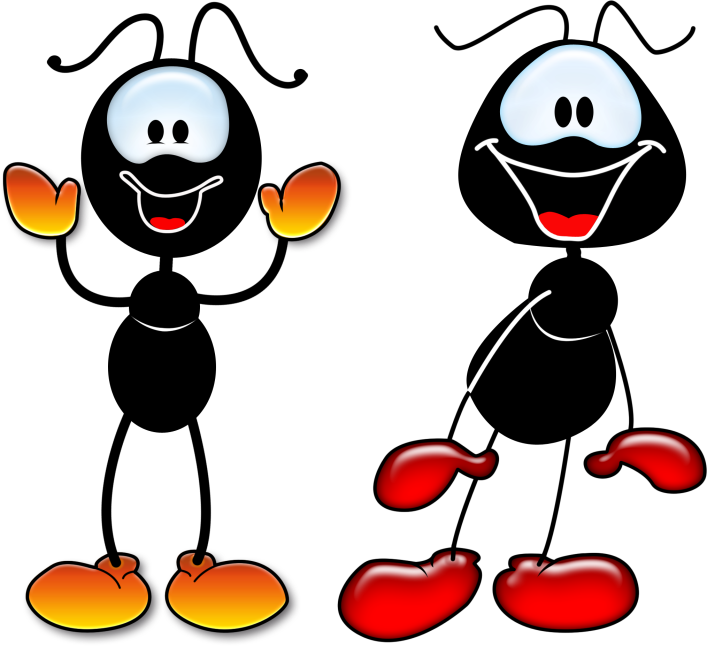 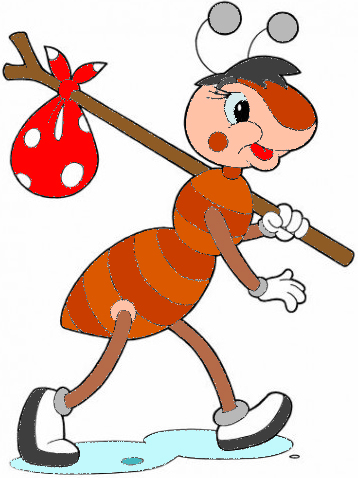 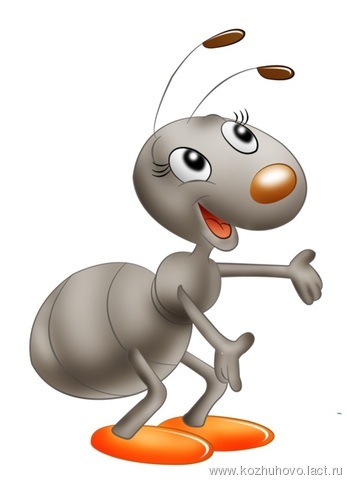 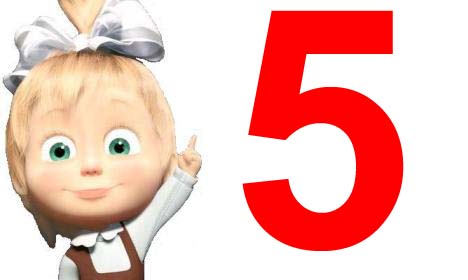 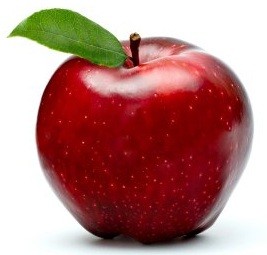 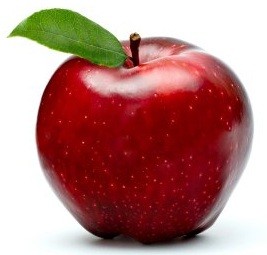 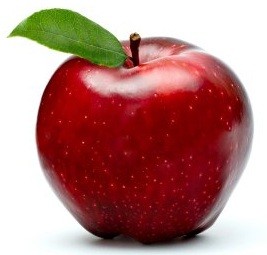 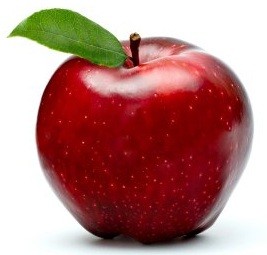 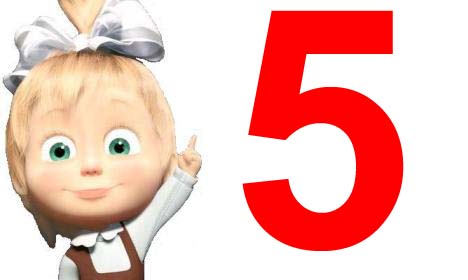 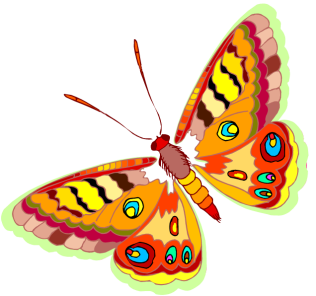 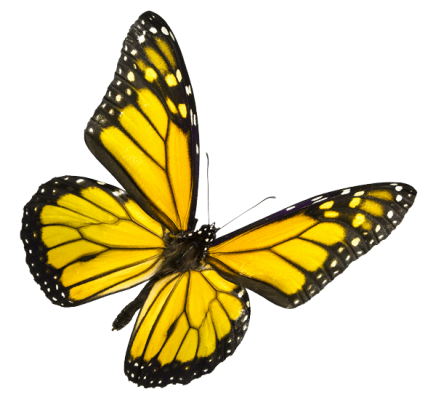 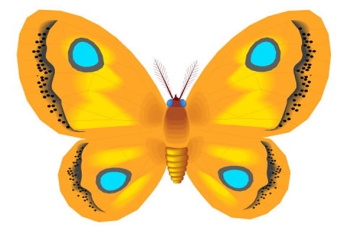 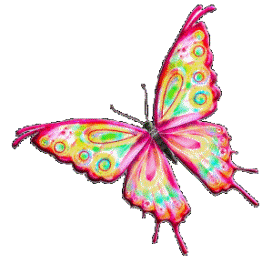 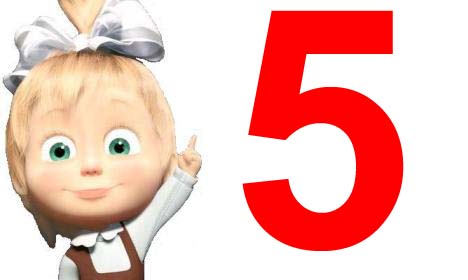 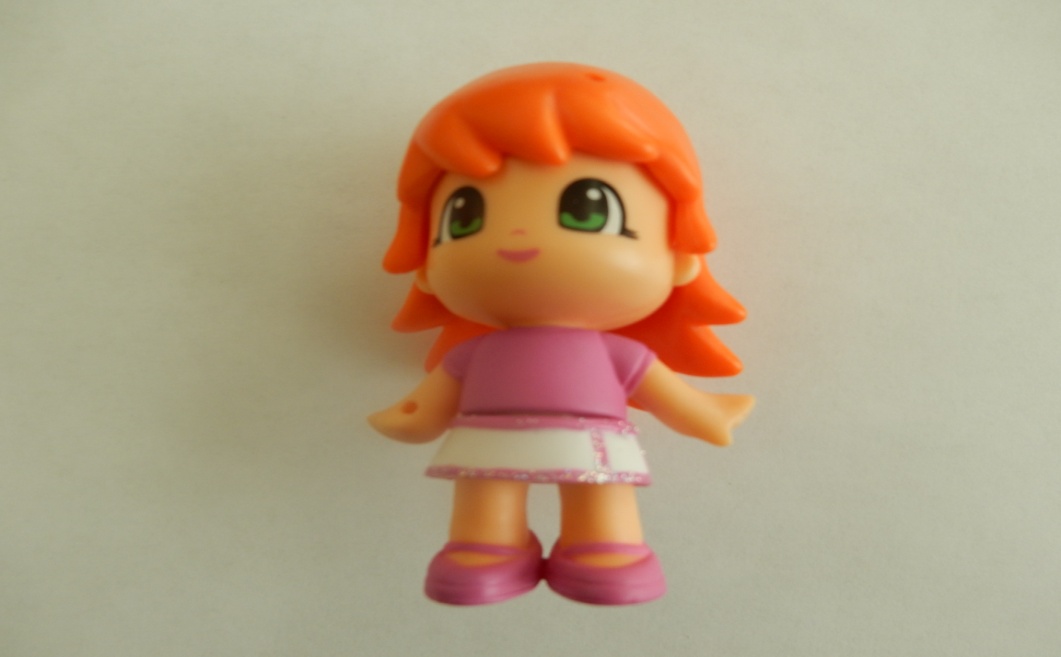 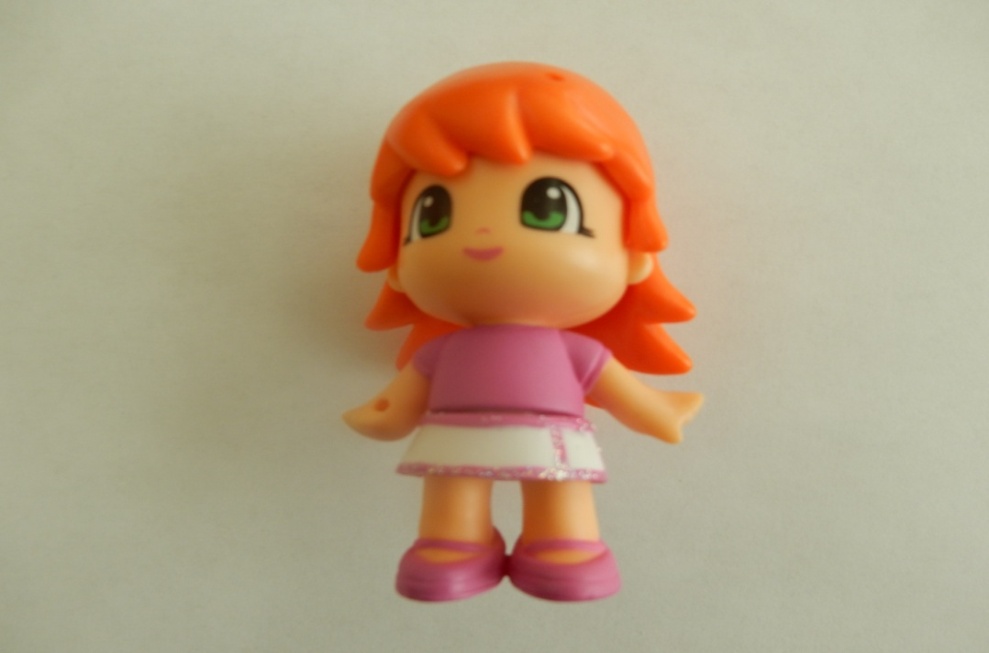 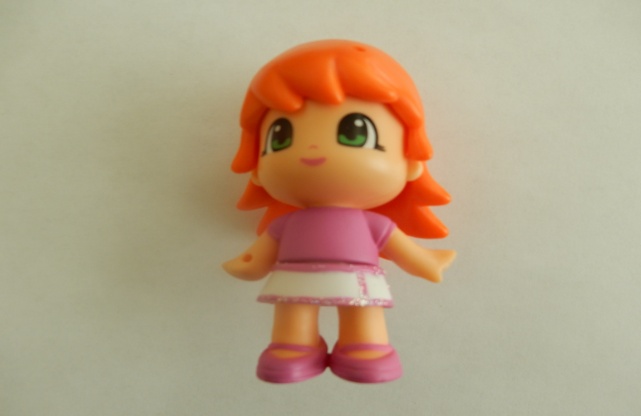 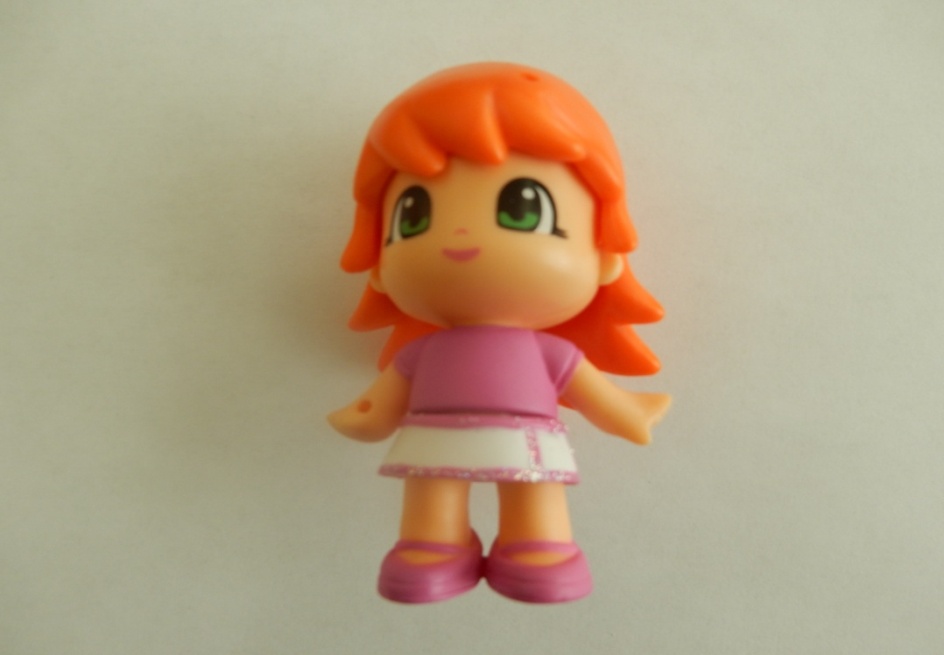 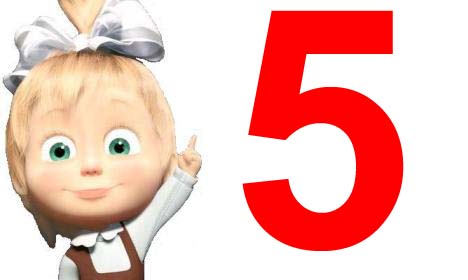 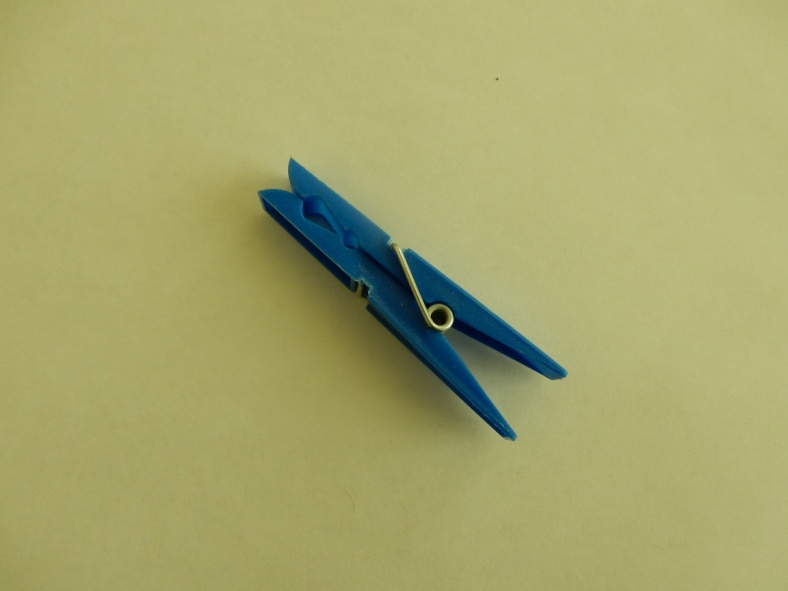 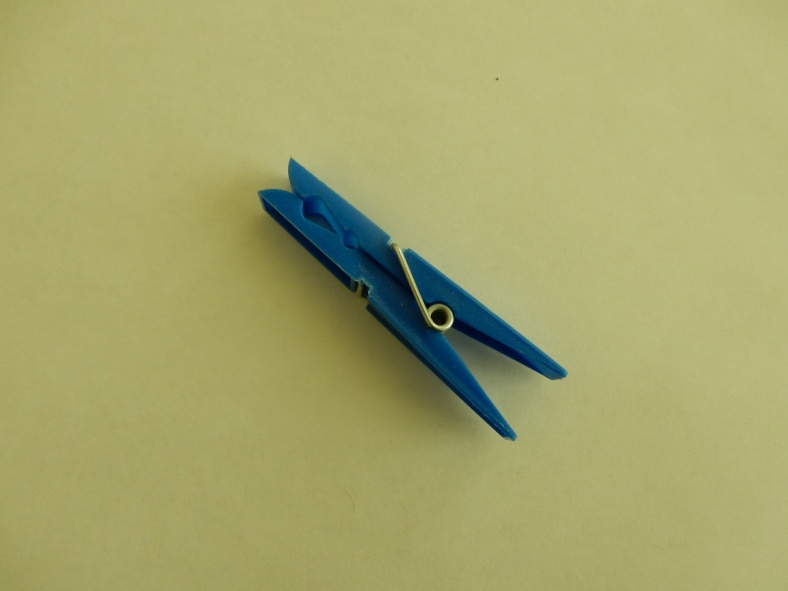 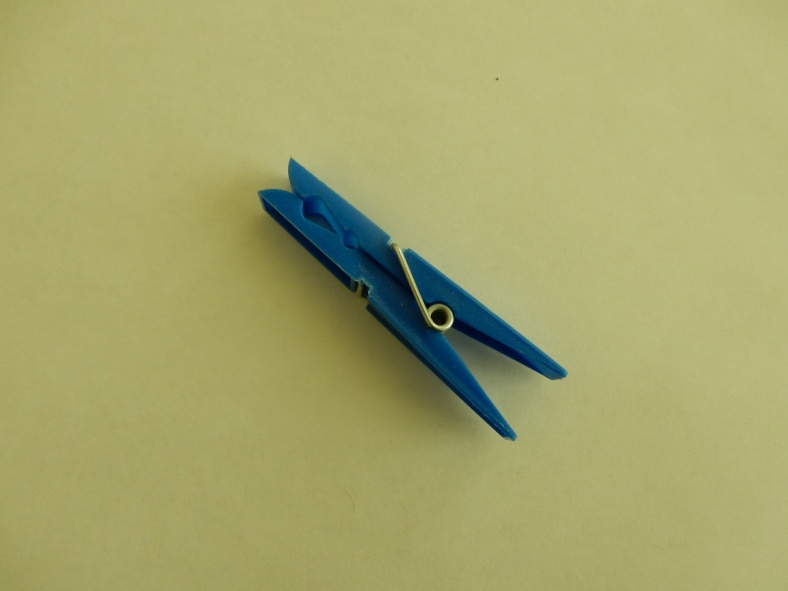 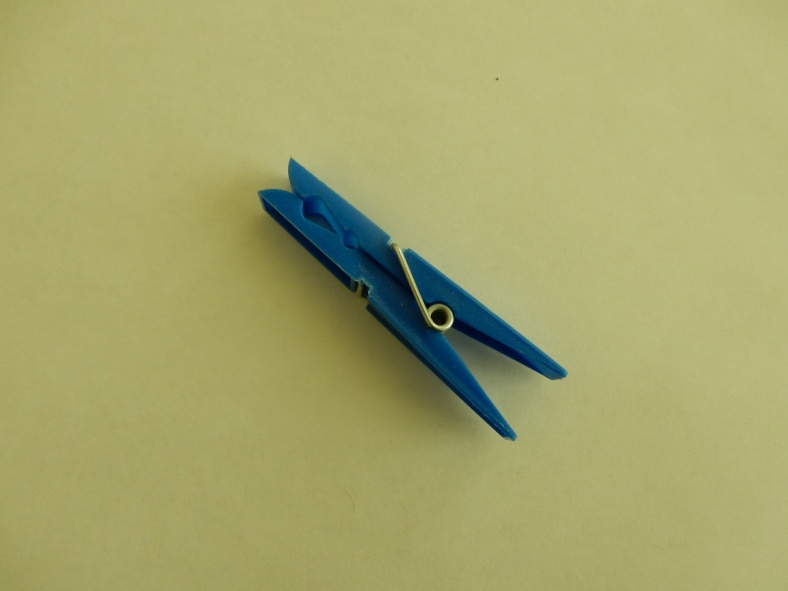 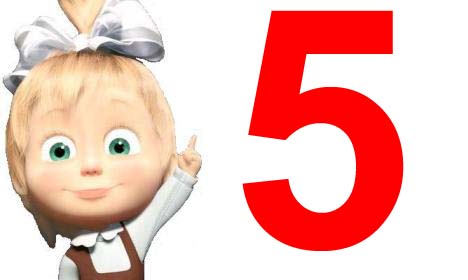 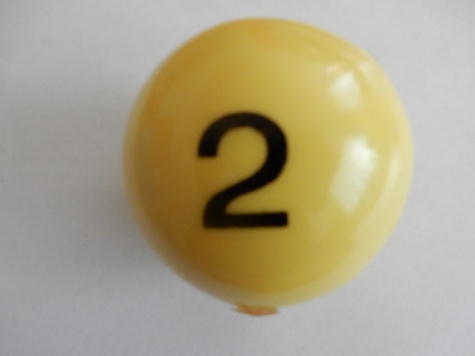 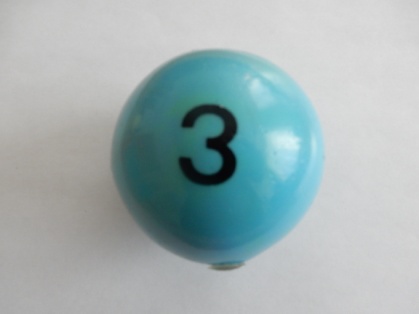 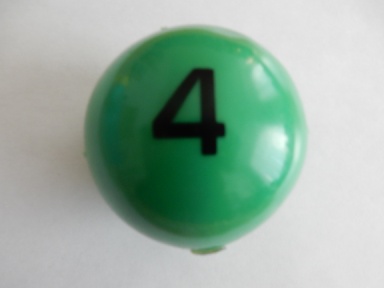 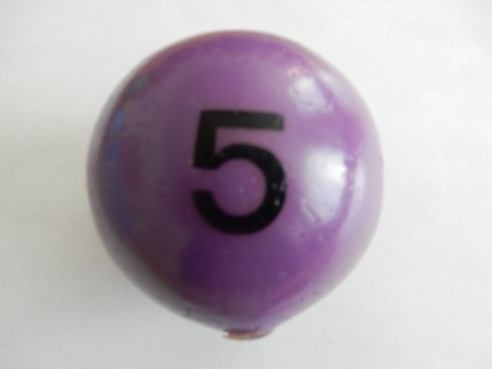 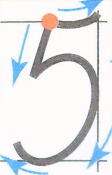